Topic 5: Incorporating Writing into Your Course
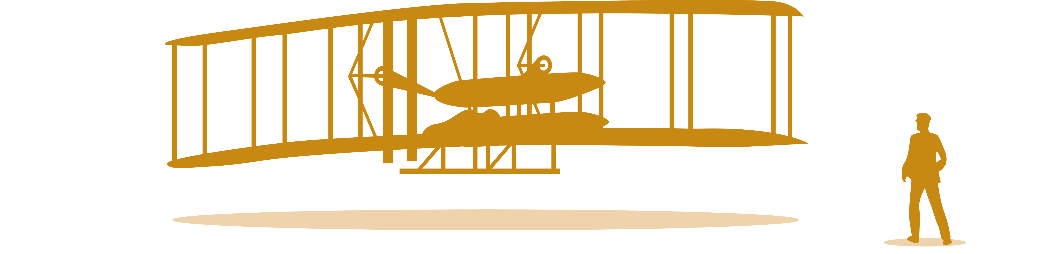 Curriculum Development Institute 2022
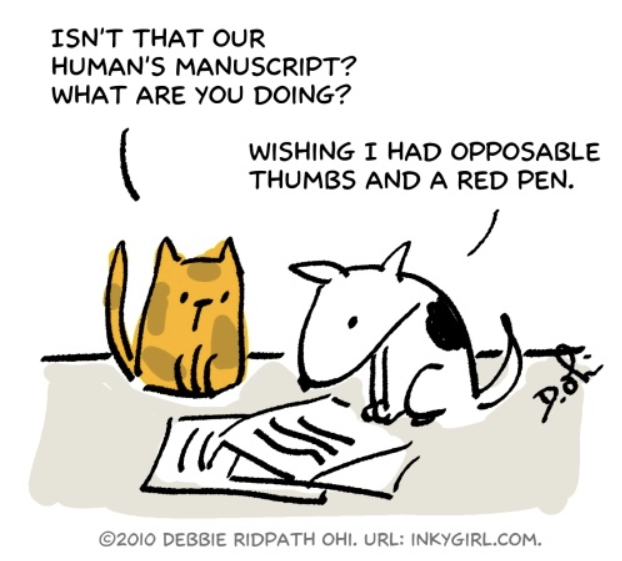 Can you relate to this image?
Effective Communication
Why should faculty add writing objectives to their courses? 
To improve students’ abilities to engage in theoretical, philosophical, and practical discussions within a specific disciplinary context.  
To help students become proficient in the discourse of our fields.  
To ensure that student can write and speak coherently about their academic practice.
To prepare students to make substantive intellectual contributions to the profession.
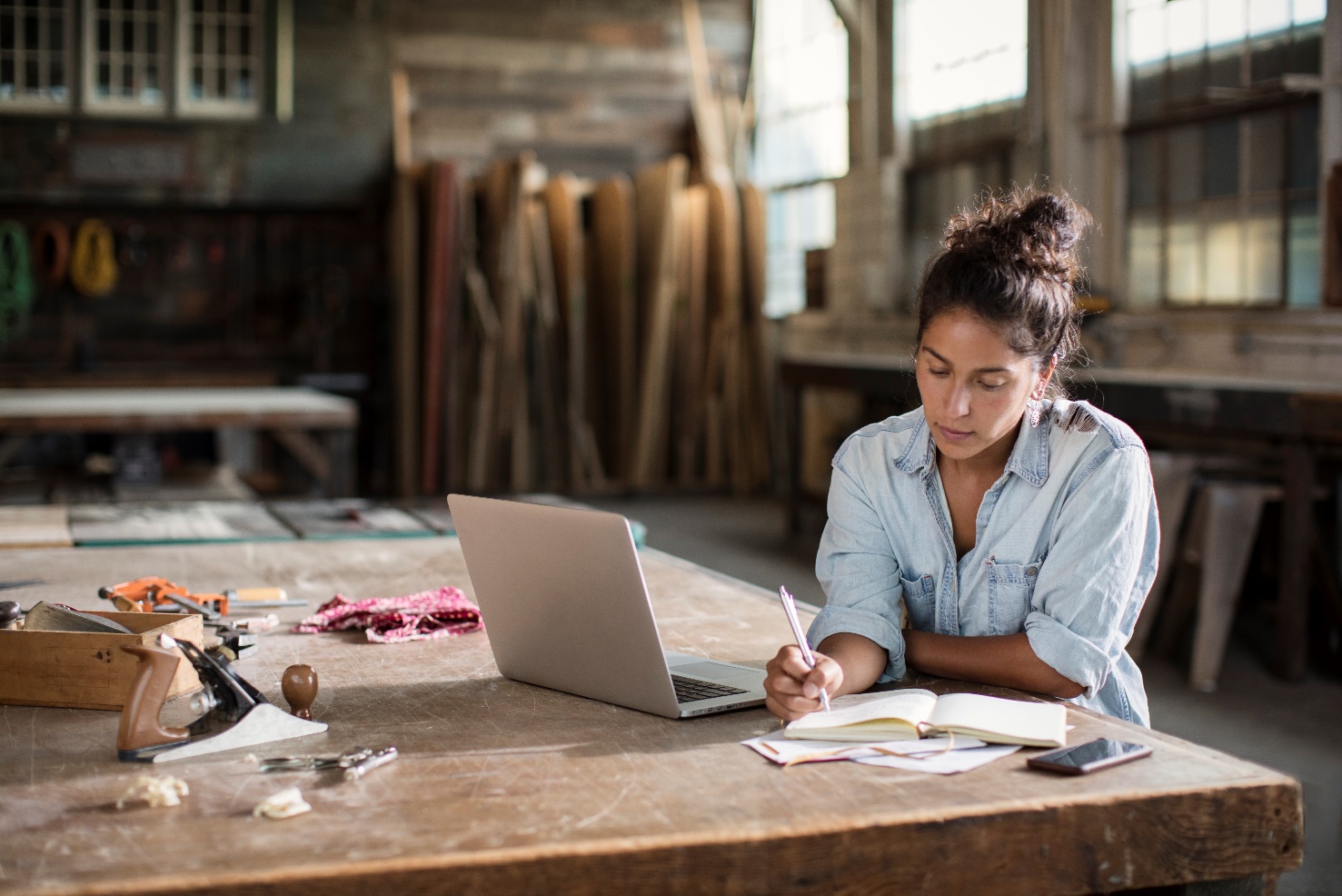 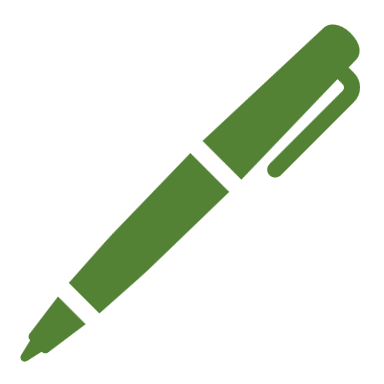 Writing in Every Course
Every course can incorporate meaningful writing assignments that allow your students to acquire the skills for professional written communication.

Writing should be integrated throughout the course and tied to the course’s outcomes and objectives.

Instructors should provide substantial feedback on students’ writing, allowing revision in response to that feedback.

Explicit instruction in the modes and expectations for writing within your discipline should be integral to the course.
“My students can’t write.”
We know that students take writing courses as part of their undergraduate general education requirements, so we presume that our students how to write.  
Why, then, do we frequently observe that our students fail to write appropriately within our disciplines?  
First students tend to compartmentalize their learning, seeing writing as something occurring in an English class but not necessarily as intrinsic to their other courses.  
Many courses do not ask students to write very much, so students might encounter their first substantial disciplinary writing task only near the end of their undergraduate experience or even in graduate school.
Disciplinary Context
Next, every discipline has its own expectations for professional-grade written communication.  This goes beyond the choice of APA, MLA or Chicago style guides.  
The vocabulary we use, the way we construct an argument, whether we use or avoid personal pronouns, whether passive language is acceptable or anathema – all these factors and more shape our written communications within specific disciplines.  
Students rarely become proficient in writing within these norms without receiving direct instruction and frequent opportunities for practice.  
Further, they must learn that writing is essential to all professions.  Part of becoming a philosopher is learning how to write like a philosopher, just as much as learning how to be a scholar of Latin requires learning how to read and write in Latin.
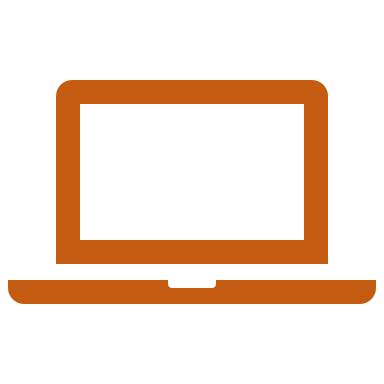 Writing to Learn / Writing to Communicate
Within an educational context, writing serves two purposes: instruction and communication, which we can understand as “writing-to-learn” and “writing-to-communicate.”  
In Teaching Writing Across the Curriculum (2006) Art Young said writing-to-learn gives students “an opportunity to explain the matter to themselves” whereas writing-to-communicate “challenges the student to explain the matter to others.”  
These two purposes are closely linked, but they are neither binary nor dualistic.  They merely represent two different purposes for writing.
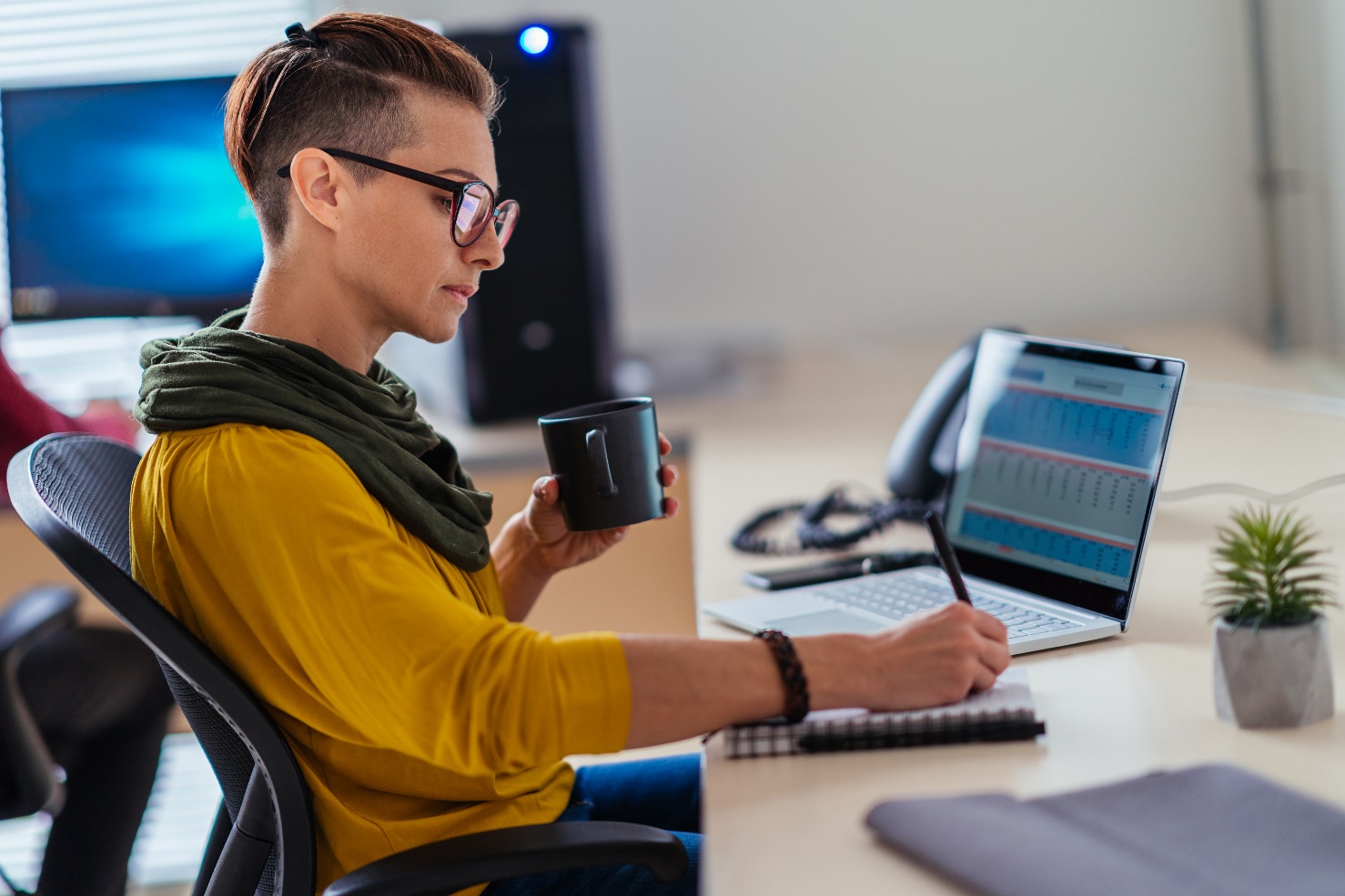 Writing to Learn – Strategy 1
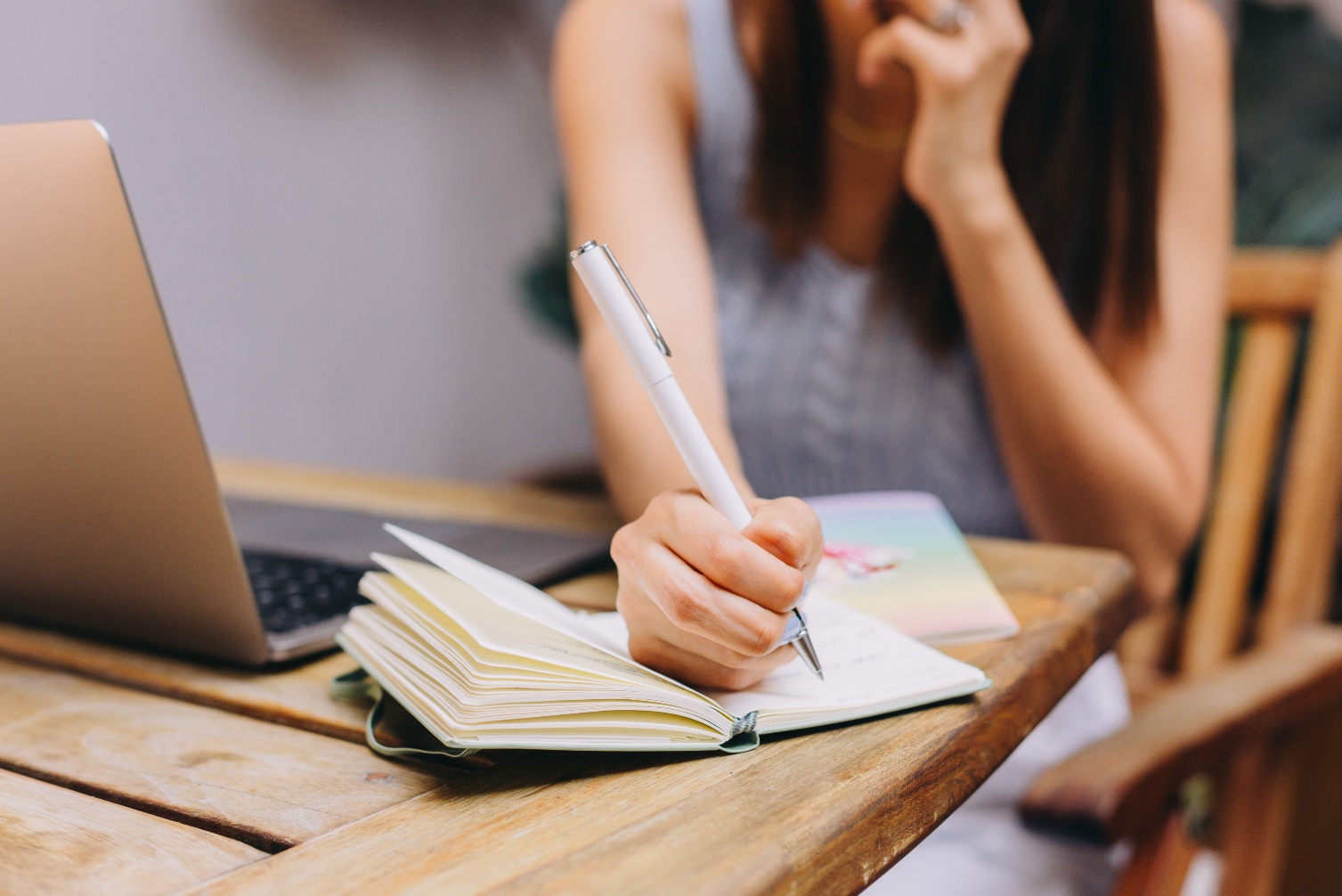 Require students to keep a journal of their readings throughout the course, assessing it periodically.  
It’s not necessary to read every word of the journal.
Don’t mark student’s errors in spelling or language mechanics.  
Ask students to flag a given number of entries they’d like for you to read closely, then provide feedback on just those selections.  
Spot-check the rest of the journal to make sure students have met expectations for the number and type of entries.
Writing to Learn – Strategy 2
Ask students to write a short summary and reflection at the end of a lesson presenting key content. 
Ask students to exchange these summaries and provide written commentary about one another’s work with the intention of helping their peer to reach an understanding of the concept presented in class.  
Students read the notes from their peer, then submit their papers to the professor.  
Provide a “collective response” for the class, addressing common misconceptions or providing needed clarifications regarding the course content.
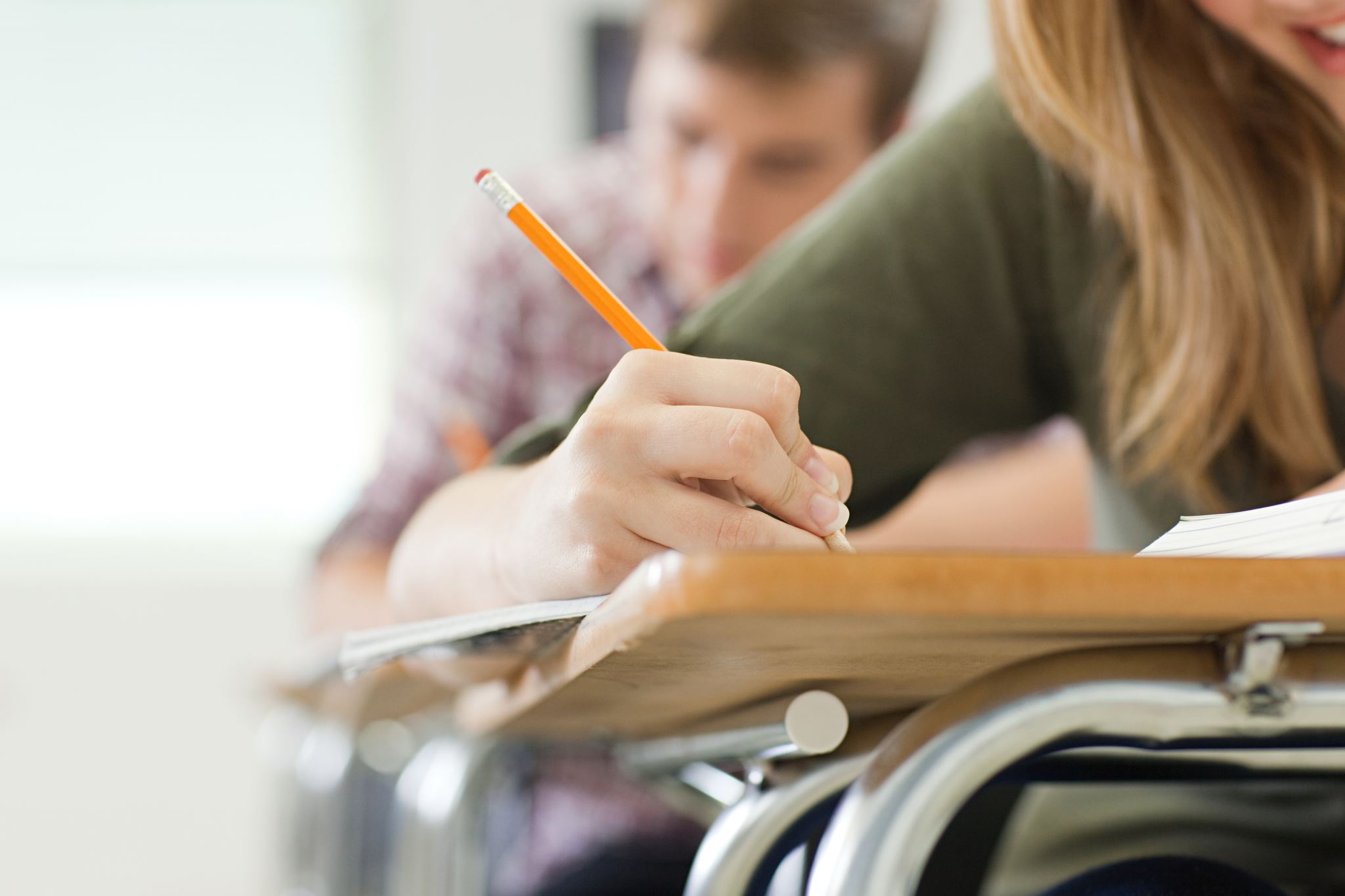 Writing in Every Field
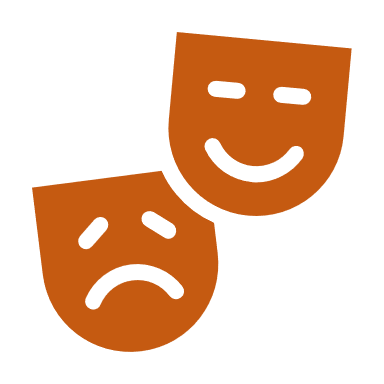 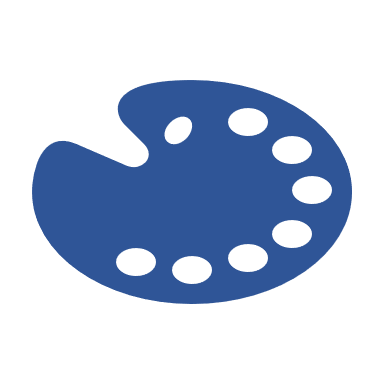 Writing assignment ideas across disciplines
Project Statement
Analysis of a professional work (i.e. scholarly article, professional lecture, performance)
Critical review of a project, product, or performance 
Biographical profile of an influential individual in the academic discipline of the course
Research into the history, theory, or criticism of the discipline
Narrative heuristic writing: self-narrative of one’s own disciplinary practice
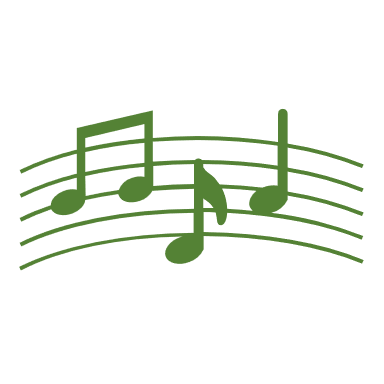 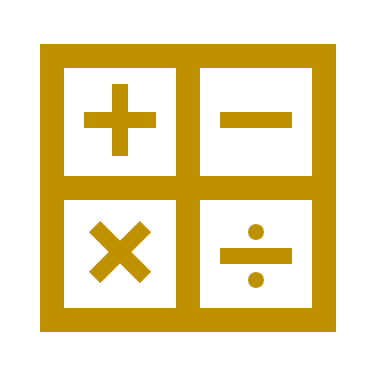 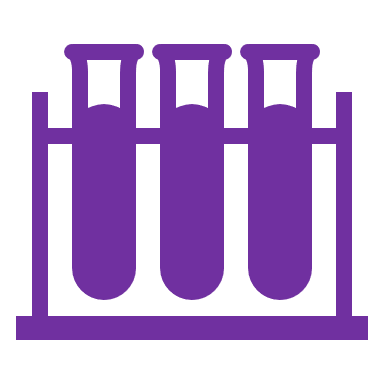 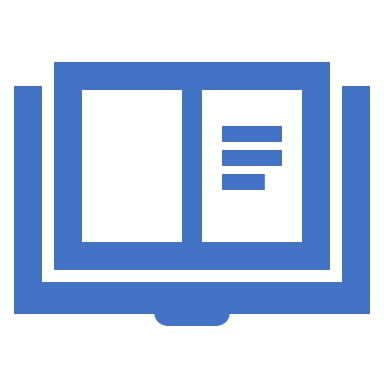 Make it Meaningful
“Assign only that writing that you want to read. . . If you have little interest in reading student writing, chances are that students will have little interest in writing it.  Under such conditions, we teachers create a situation in which writers who don’t want to write, write for readers who don’t want to read, and we do this in the name of improving communication. . . . Rather, writing across the curriculum suggests that we begin by creating assignments in a classroom environment where students and teachers are eager to read one another’s work.” 
(Young, p. 32)
Professional Communication
The goal of instruction in writing-to-communicate is to foster students’ mastery of disciplinary knowledge and its applications with the goal of becoming an effective practitioner.  
Incorporating writing into instruction does not mean everyone must become an English teacher.  Rather, we teach our disciplines’ distinctive approaches to communicating knowledge through written language.  
Writing-to-communicate assignments should support student learning, expanding and refining their mastery of disciplinary knowledge with an emphasis on communicating with an external audience.
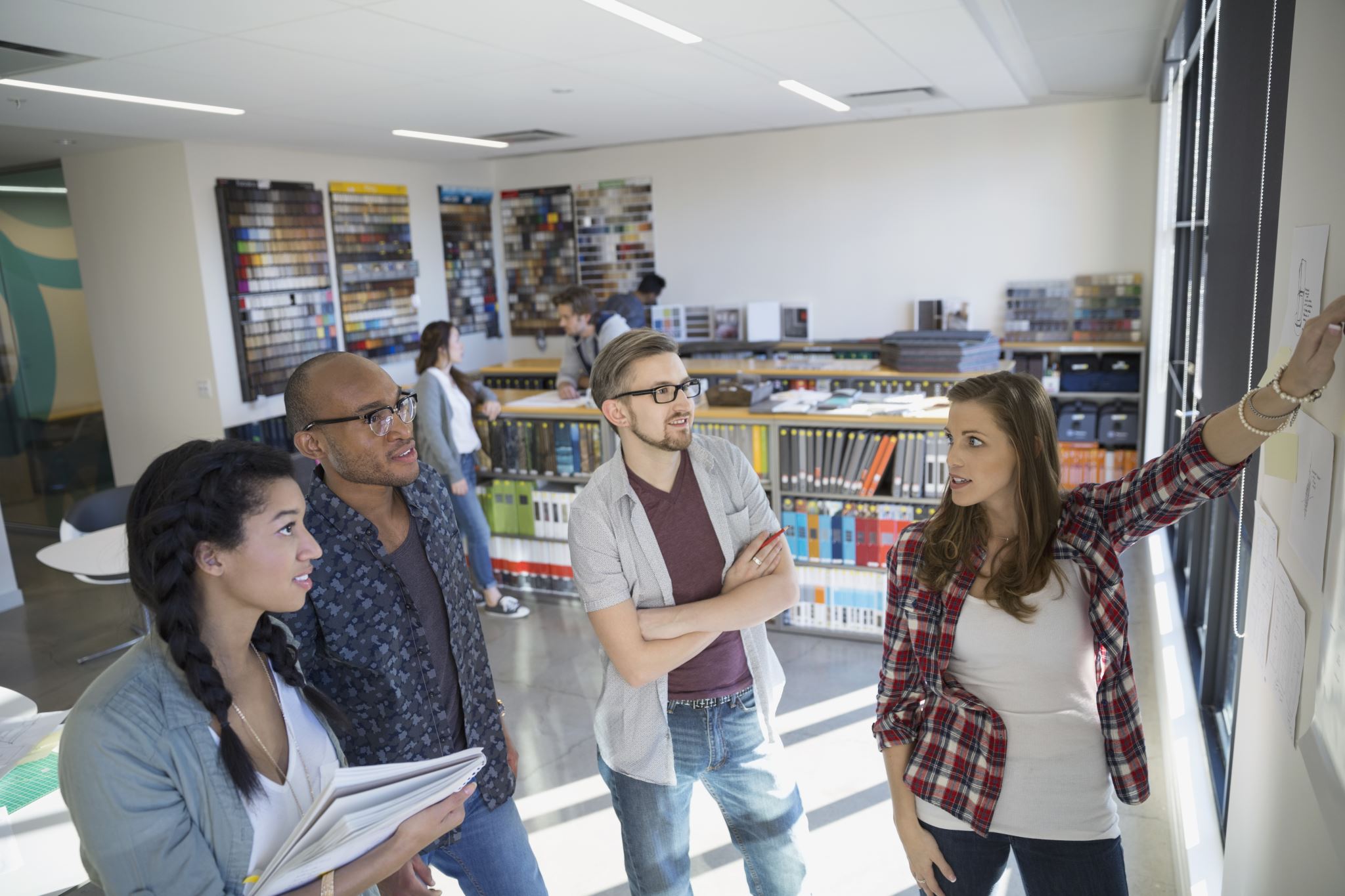 Using the Syllabus
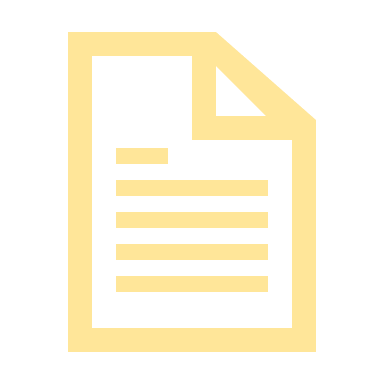 As educators, we must provide students with explicit, direct instruction in proficient professional communication.  
We cannot expect students to transfer their learning from freshman English composition to settings they may perceive as a completely alien to an English classroom.  
Use the syllabus to communicate your concrete expectations for formatting, a link to the preferred style guide used in your discipline, and detailed instructions for all summative writing assignments.  
We must also deliberately and systematically teach the vocabulary and conventions of our academic disciplines.  
Use the syllabus to share a list of key terms and definitions, holding students accountable with quizzes or the expectation to use these terms in their written work.
Feedback is Crucial
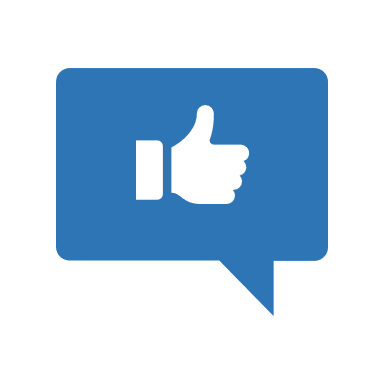 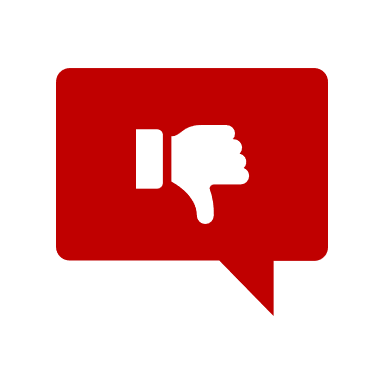 Writing is always a creative process, even when it yields an informational text.  
Therefore, the most important instruction occurs through the same type of interaction common to other creative settings: one-on-one critique. 
You do NOT have to evaluate or provide feedback on every word your students write.  
But sometimes students should receive the benefit of your expertise through personal evaluation of their formative drafts so that they can revise and improve their work prior to submitting a summative assignment.
Proofreading versus Editing
When we read students’ work, we’re usually either proofreading or editing.  
Proofreading:  looking for errors, particularly in spelling, grammar, punctuation, capitalization, and other mechanical aspects of writing.  
Editing:  examining the content, message, or meaning of the document
Structural elements
Organization of ideas
Transitions
Whether the writer’s ideas are clear to the reader
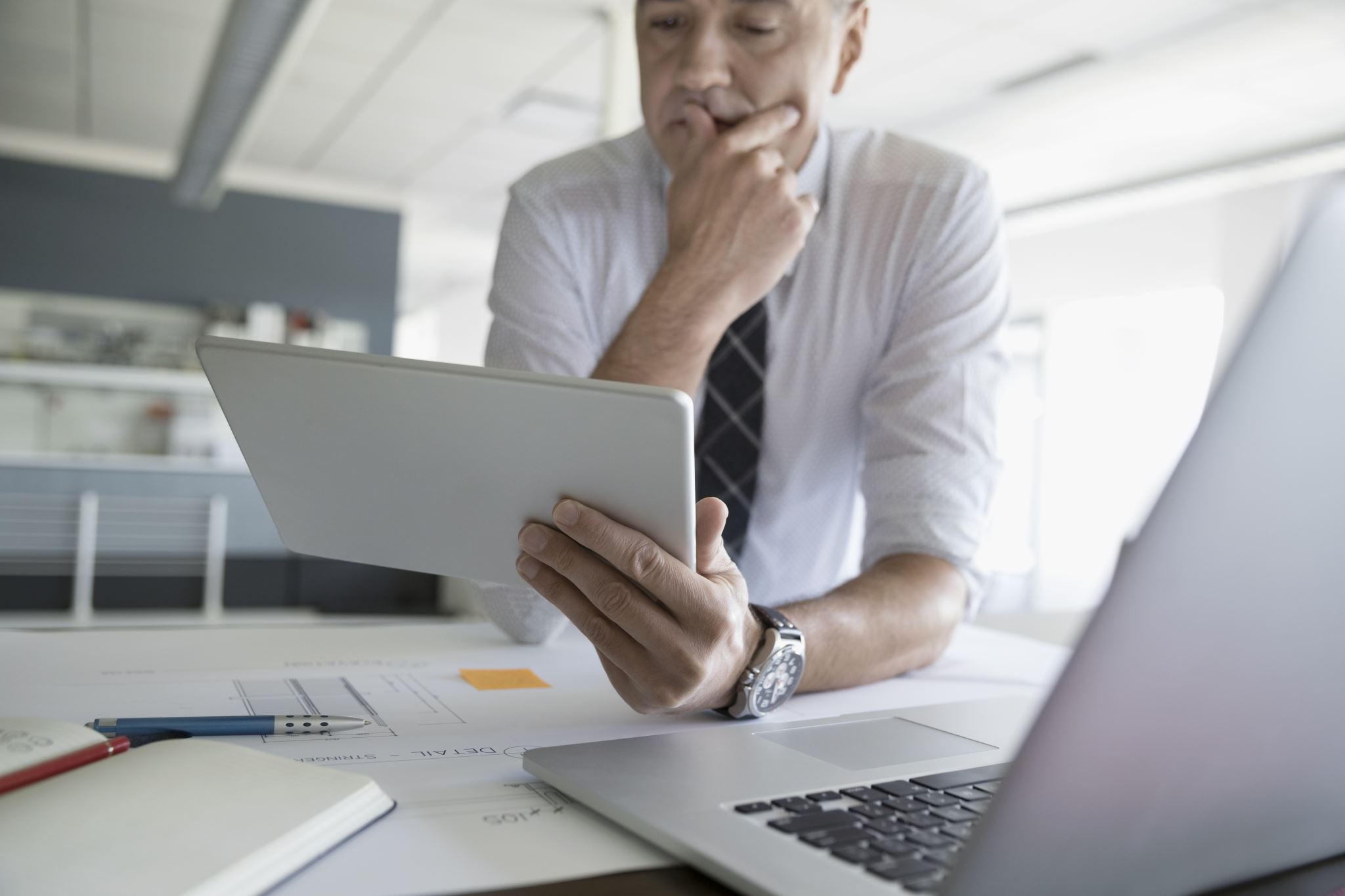 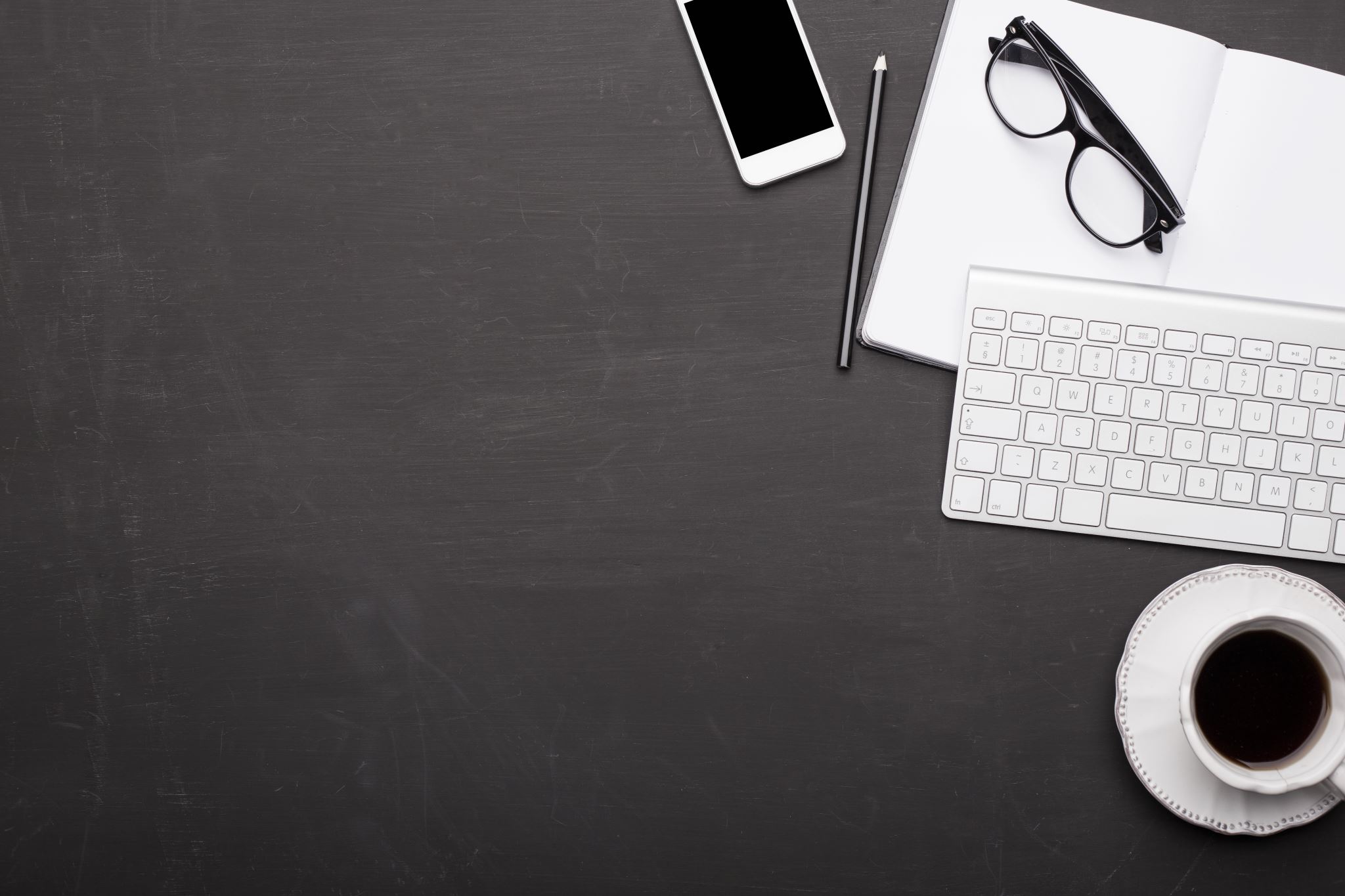 Suggestions for Proofreading
Ask students to submit a paper copy of their first draft.  
Mark this using a highlighter, simply indicating the errors you found.  
Do NOT fix the errors—that’s the student’s job.  
You can verbally discuss these errors in person or annotate the margins where you feel comments are warranted.  
If you choose to proofread electronically, highlight the errors using the tools in Word.  Don’t fix the errors, just mark them for the student.  Insert comments using the Review Toolbar.
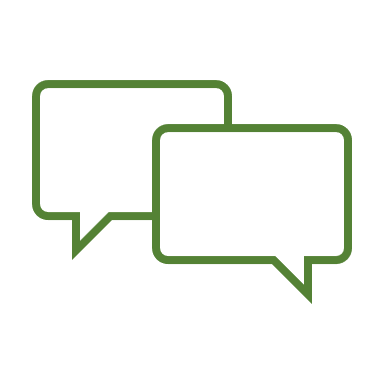 More about Feedback
Option 1 for Student Review
Assign students to a group of three.  Each student should have two different colored pens. (Say, red and blue.)
Take a few moments to instruct students in the process of peer editing.
Trade papers.  Read and mark the papers using the red pen.
Pass papers to the second reader.  Read and mark the second paper using the blue pen.
Return the papers to the author.  Take a few moments to read through the marked copies.
Allow time for discussion.
The whole activity should take 30 minutes or less.
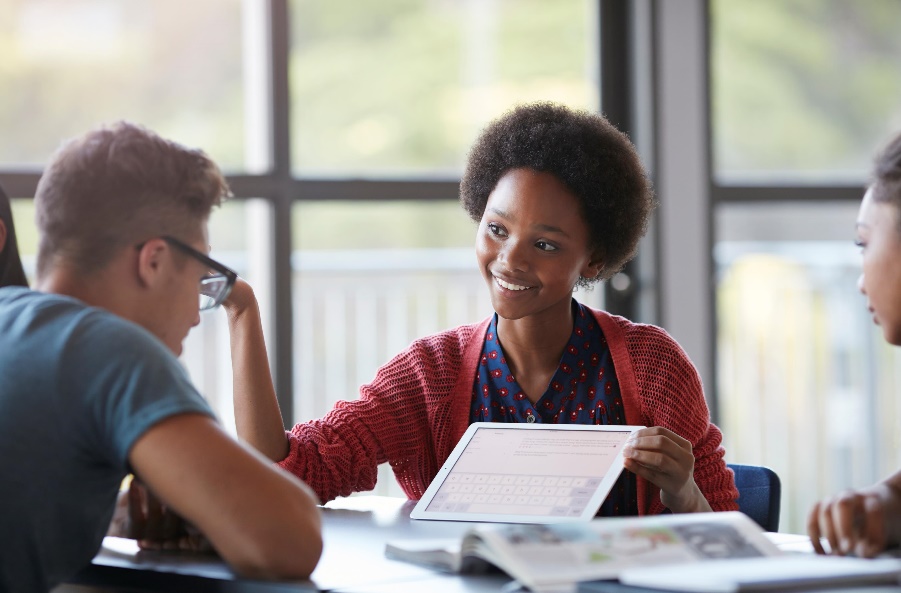 Option 2 for Student Review
For a short paper, students could present the paper to the whole class, followed by group critique.  
Project the paper on the screen while the student reads it aloud.
Provide a few minutes for peers to comment.  Allow the student to annotate the projected paper as comments are made.
Group critique of writing will usually occupy the entire class period.  
If this is a large class, break up into groups of 5 to 10 students.  
Move between the groups to keep discussions on track.
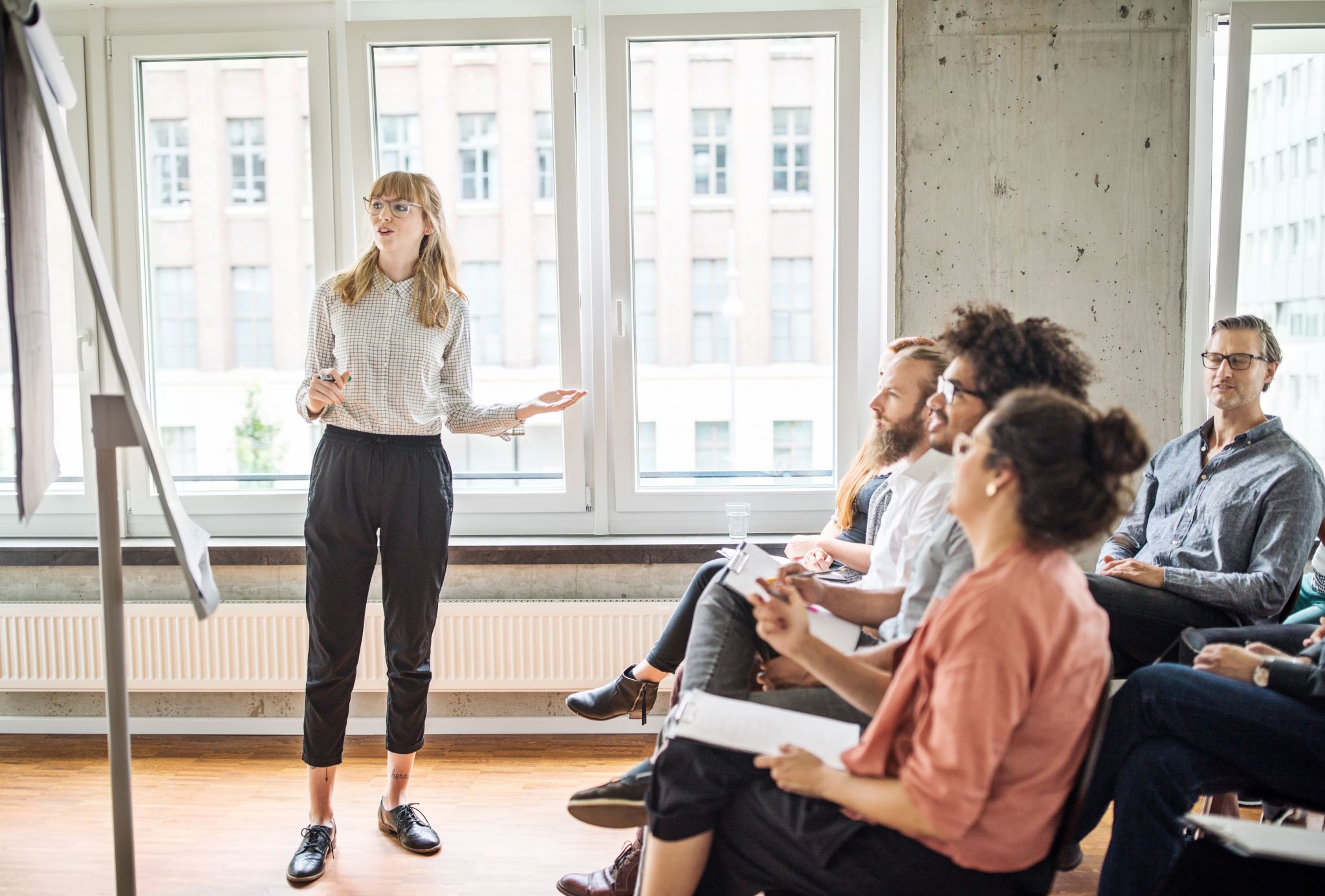 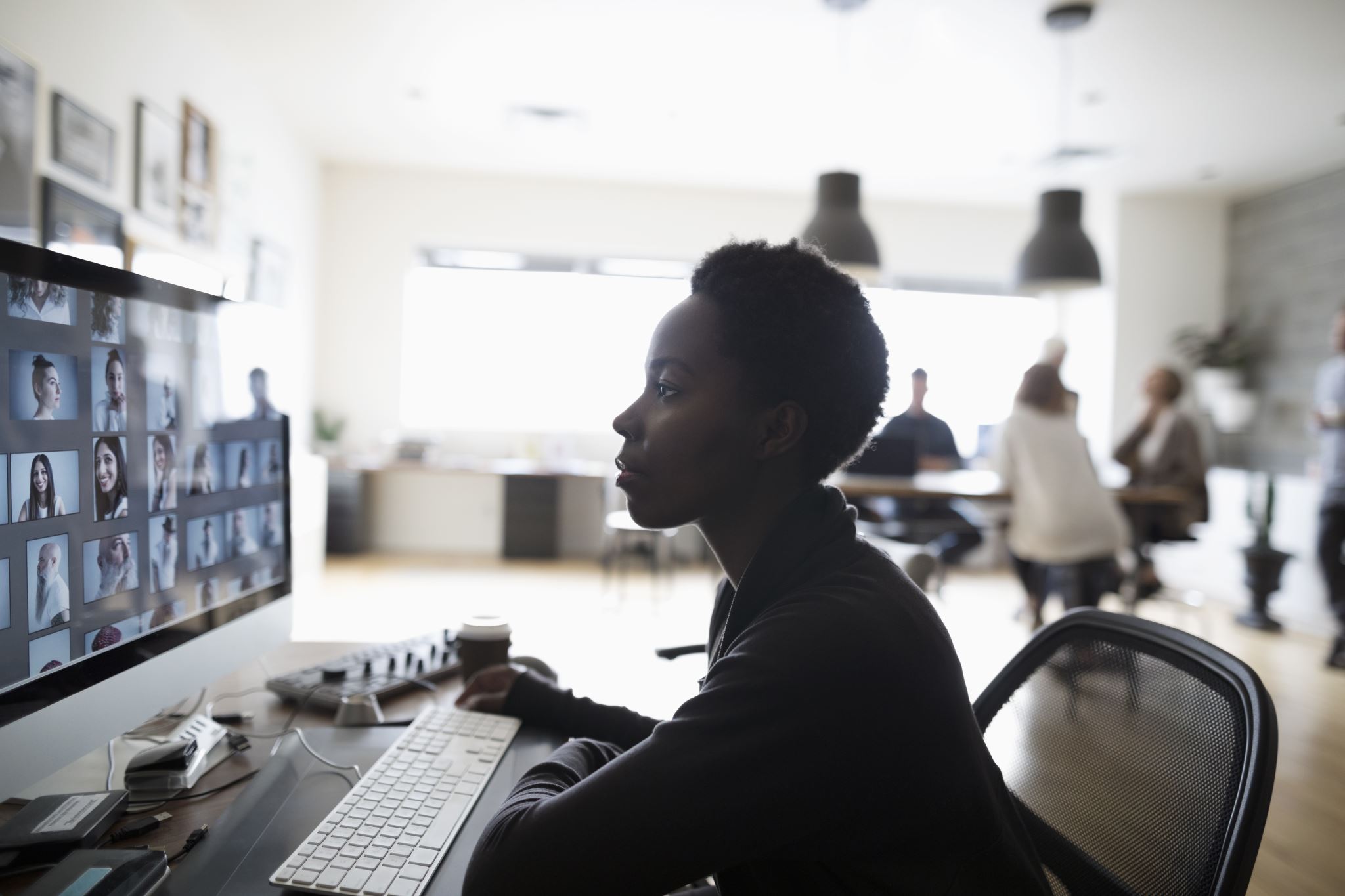 Option 3 for Student Review
Peer editing can also occur outside of class.  
Groups of three schedule their own time to meet, or they can trade their papers via email.  However, some time in class will still have to be allotted to instruct students in this process.  
When peer editing occurs outside of your classroom, you’ll need to hold the students accountable for completing this task since you won’t see them at work.  
For example, you could ask to see the marked drafts at the next class period.  You don’t have to evaluate the students’ work, only record their completion of the task.
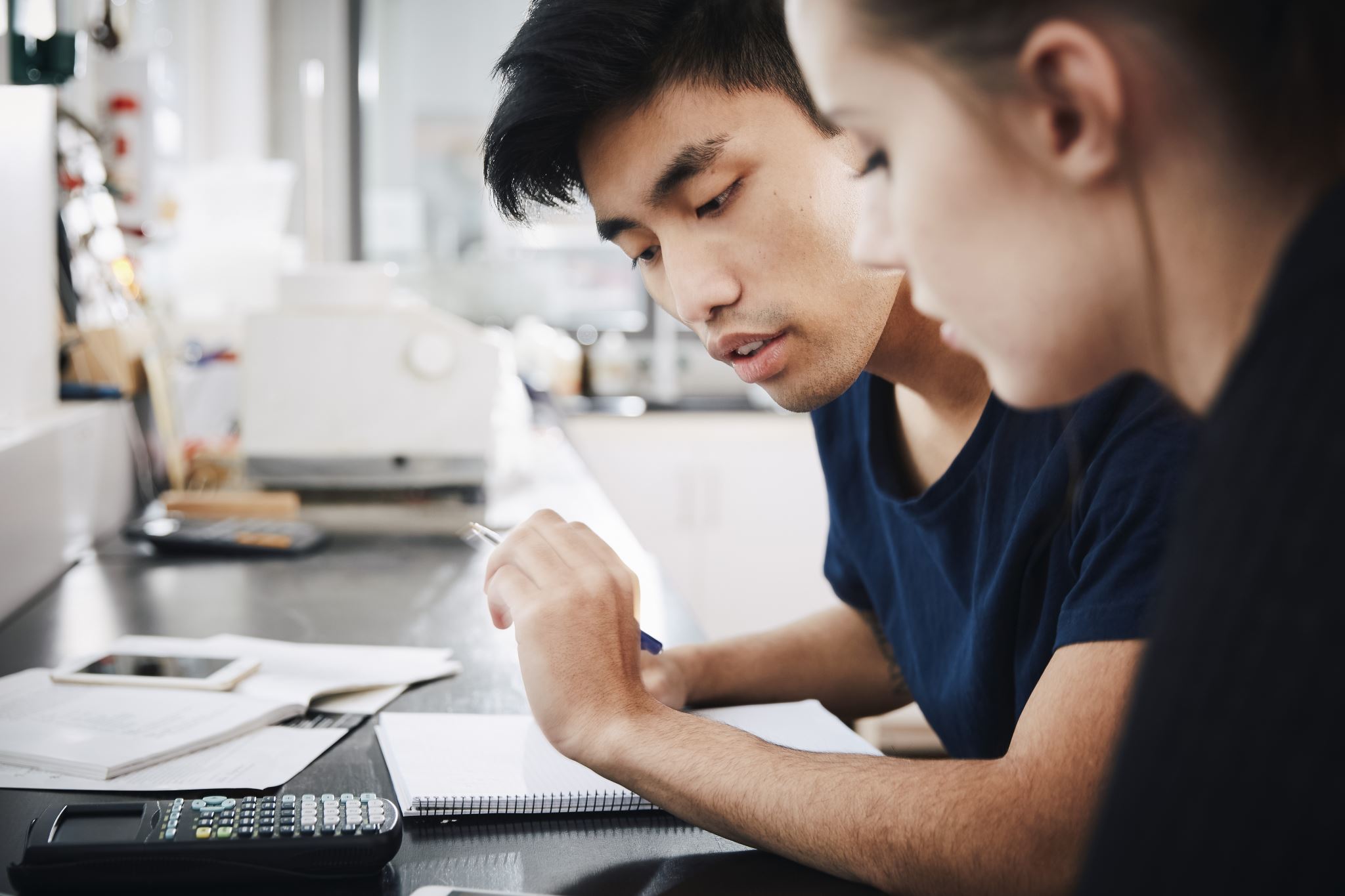 More Options for Student Review
Option 4:  
Students can work with the Writing Center, providing proof of this interaction.

Option 5: 
Students can find their own proofreading and editing partner, providing proof of this interaction. (This is the last choice due to potential unreliability of the selected editor.)
Incorporating Writing into Instruction 1
Provide students with examples of good and bad writing throughout your course.  This could be a brief 5-minute opening exercise for a given class period, or it could occupy an hour or more.
Assign readings that demonstrate good writing within your discipline, such as articles from professional journals.
Begin the class period with a short (one paragraph) example, discussing why it’s a good or bad example of disciplinary writing.
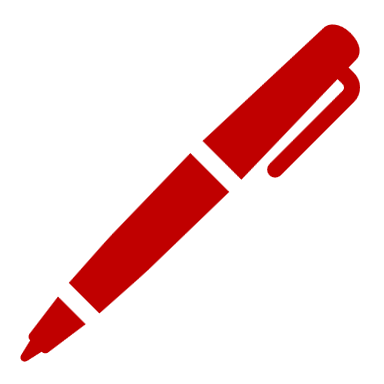 Incorporating Writing into Instruction 2
Cull and anonymize examples from students’ papers, (preferably not from the same section of your course – try not to embarrass anyone) and use these to begin a conversation about the strengths or weaknesses of those examples.
Teach your writing expectations explicitly.  Never presume students already know what you want them to do.  Don’t presume they possess the background knowledge you think they should have acquired prior to entering your classroom.
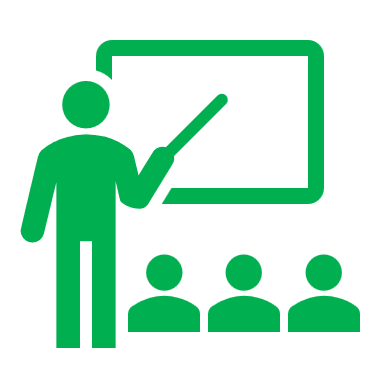 Incorporating Writing into Instruction 3
If you require students to use disciplinary vocabulary, provide them with a glossary of terms you expect them to know.  Quiz them on these terms.  Use them in your lectures.  Provide incentives for using them in written work.
At the time a writing project is assigned, provide students with a rubric, checklist, or grading schema.  Review these expectations with students when you explain the project itself. Provide good and bad examples of student work to illustrate what you want them to do.  Teach what success looks like to you.
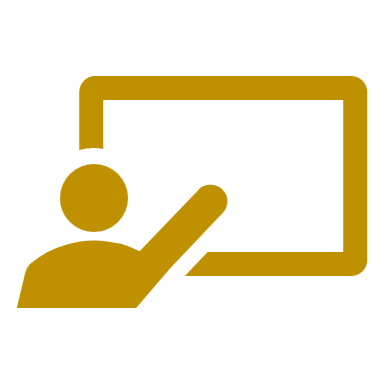 Incorporating Writing into Instruction 4
Teach students about the types of research sources appropriate to your discipline.  Ensure students know which sources are unacceptable and why.  
Teach students about the style guide you expect them to use (MLA,  APA, Chicago, etc.).  
Provide resources for quick reference to common tasks (ex: correct header and page numbers; how to cite a work of art).  
Provide examples of correctly-formatted papers for student reference.
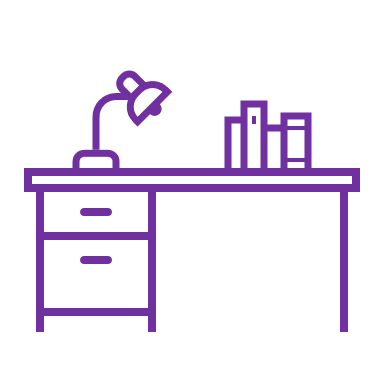 Food for Thought
The more pages you assign students to write, the more pages you will have to grade. 
 Keep assignments reasonable and manageable for both your students and yourself.
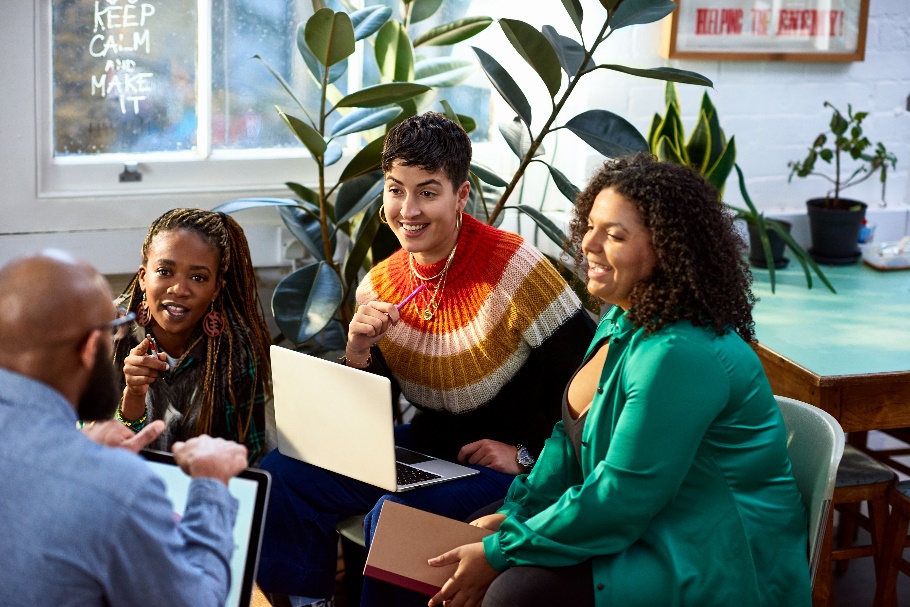 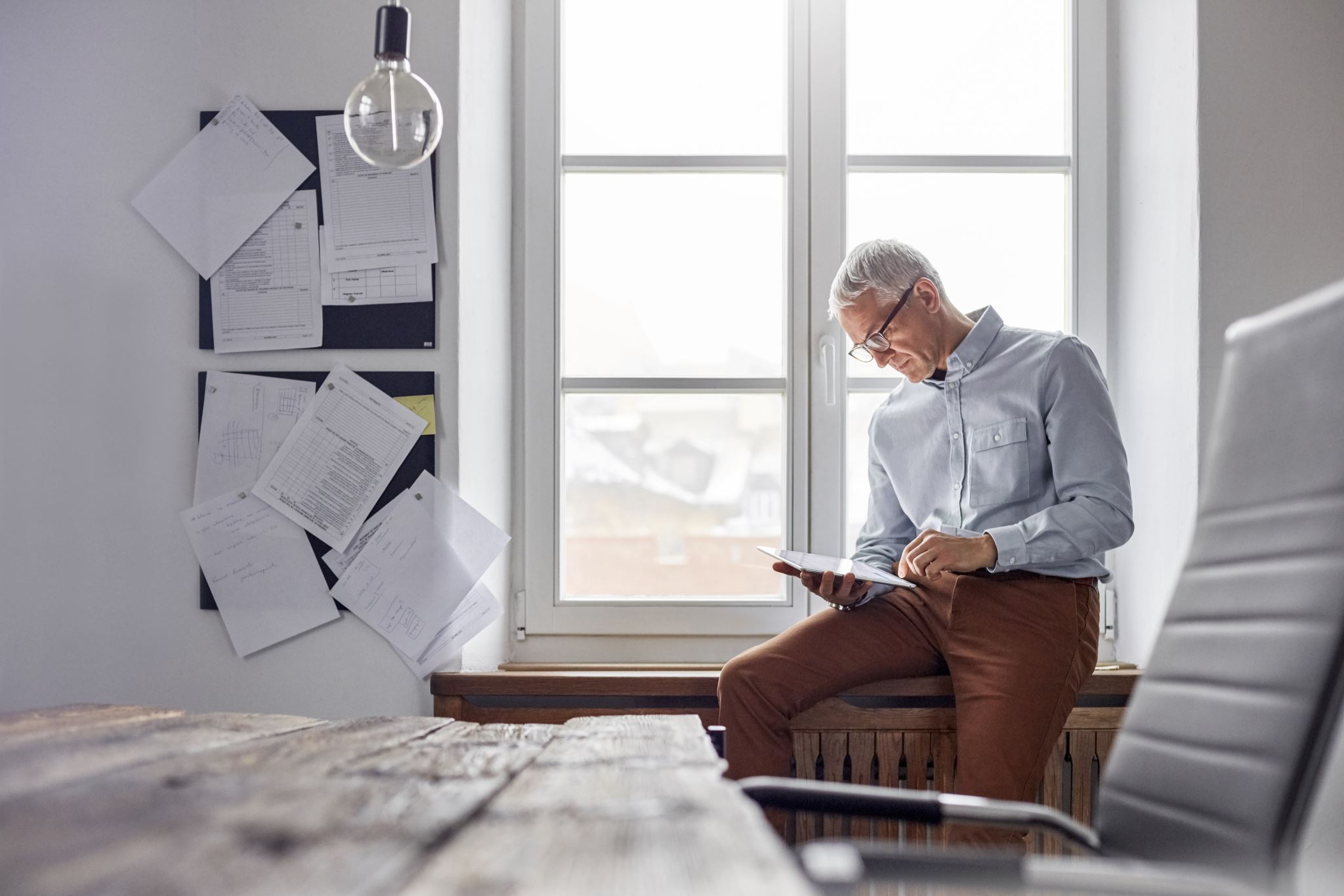 Your Turn
Now that you’ve considered the importance of writing to learn and writing to communicate, take another look at the plans you’ve developed for your course.  
If you can’t answer “yes” to the questions on the next slide, consider revising your course plans in order to include writing as learning and as assessment.  
Not only is this a best practice in instruction – it prepares your students to be proficient and professional communicators in your discipline.
p. 128
Questions
Could you add lessons including writing-to-learn activities to your course?
Can you identify any written assignments where you could schedule opportunities for individual feedback prior to students’ submission of the final paper or project?
Have you included direct instruction in the norms of written communication in your discipline, including key terminology, vocabulary, preferred style guides, and resource materials?
Have you built in opportunities for students to read and analyze professional writing in your discipline?
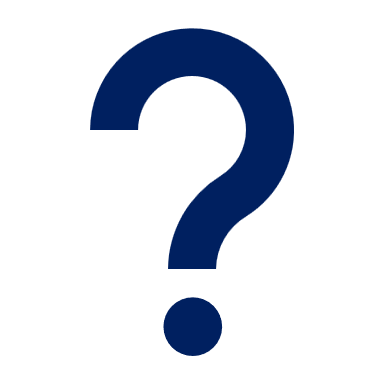 Topic 5 Task: Incorporating Writing to Your Course
Look at the Topic 3 Worksheet where you aligned assessments with objectives and outcomes.
Do any of your planned assessments involve writing?
Are they (or could they become) formative, allowing for review, critique, and revision?
Take 15 minutes to look at your list and discuss the possibilities with a partner.
The Topic 5 Worksheet provides a workspace where you can explore ideas about incorporating writing into your course.
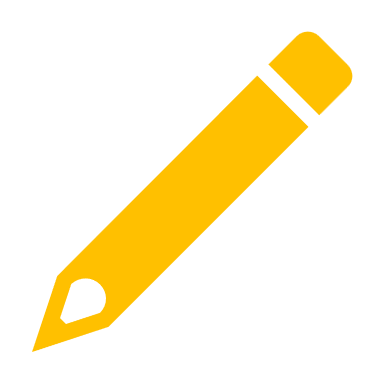